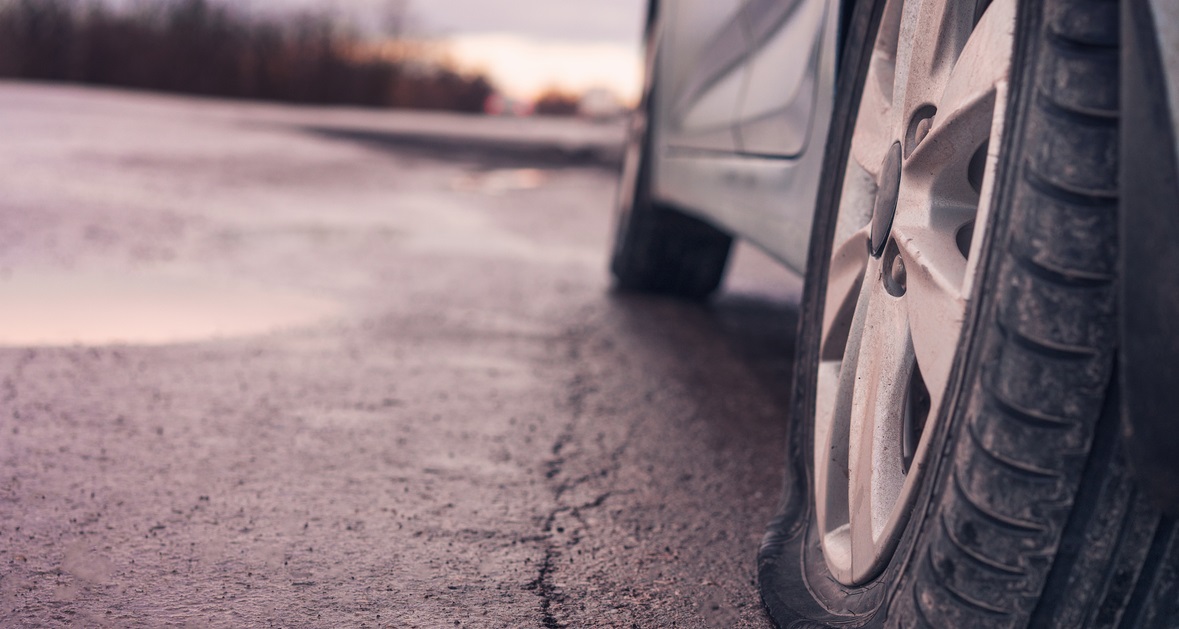 ‘I believe in the forgiveness of sins’
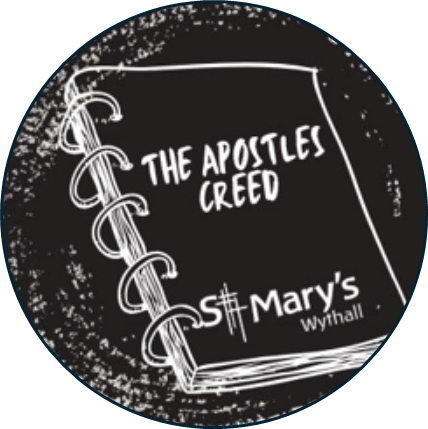 Mark 2:1-12
Faith-full friends
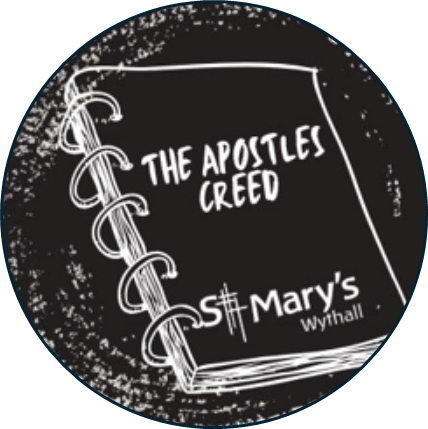 Jesus knows what we really need
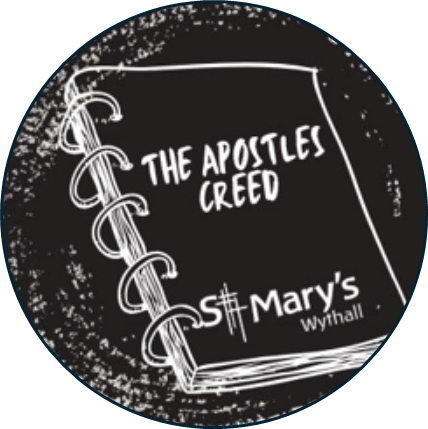 “He himself bore our sins in his body on the cross,
so that we might die to sins and live for righteousness;
by his wounds you have been healed.”
								1 Peter 2:24
Jesus knows what we really need
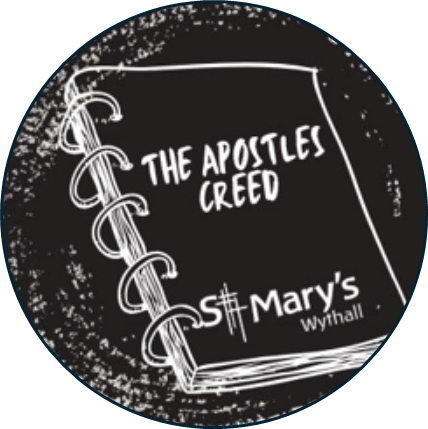 Son of Man, Son of God
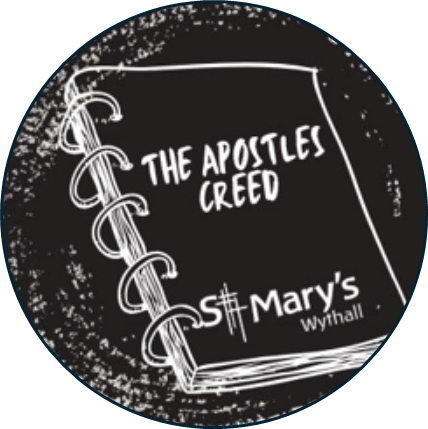 Son of Man, Son of God
“The Son of God became the Son of Man,
so that sons and daughters of man,
might become the sons and daughters of God.” (C.S. Lewis)
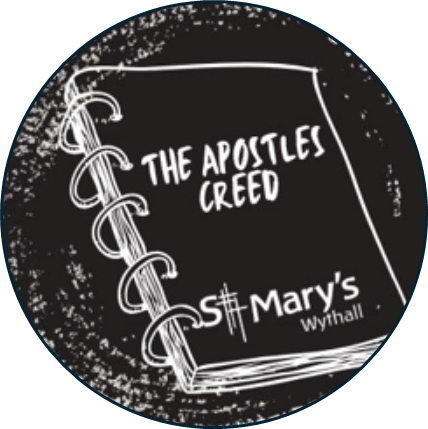 ‘This is what the Lord says . . . As a mother comforts her child,
so will I comfort you;’ (Isaiah 66:13)
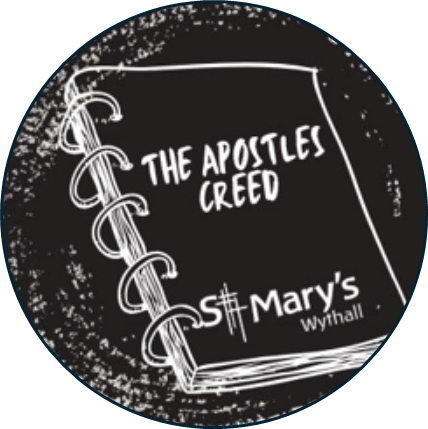